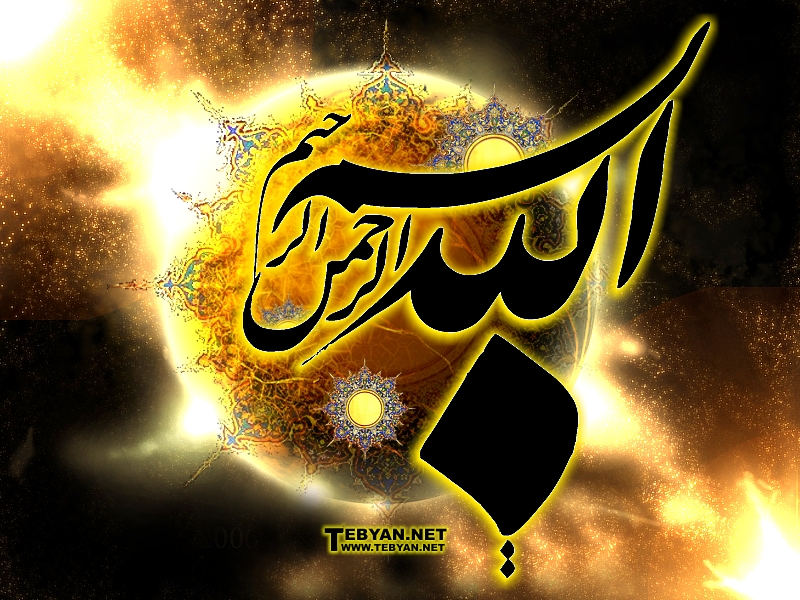 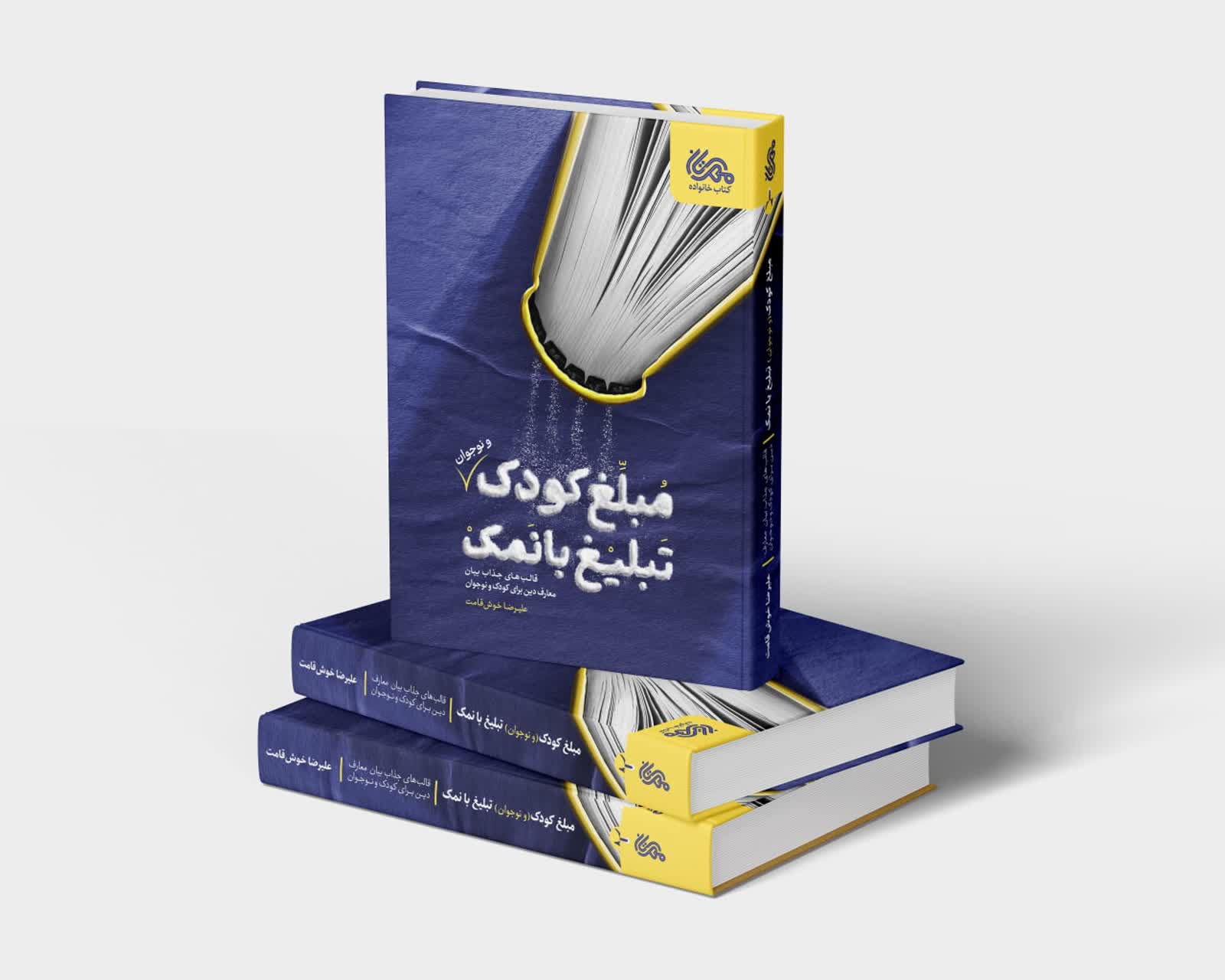 مبلغ کودک(و نو جوان)     تبلیغ با نمکقالب های نوین در بیان معارف دین به کودک و نوجوان علیرضا خوش قامت
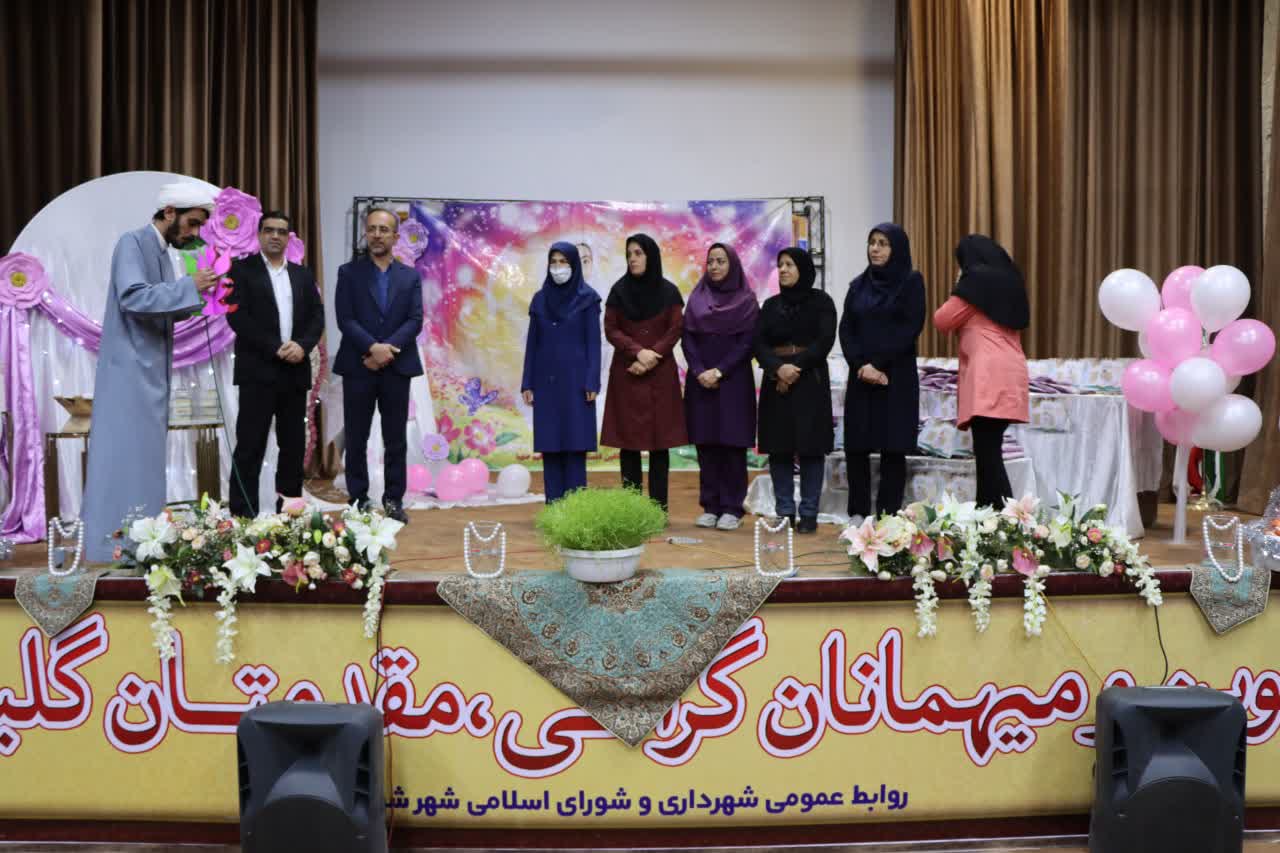 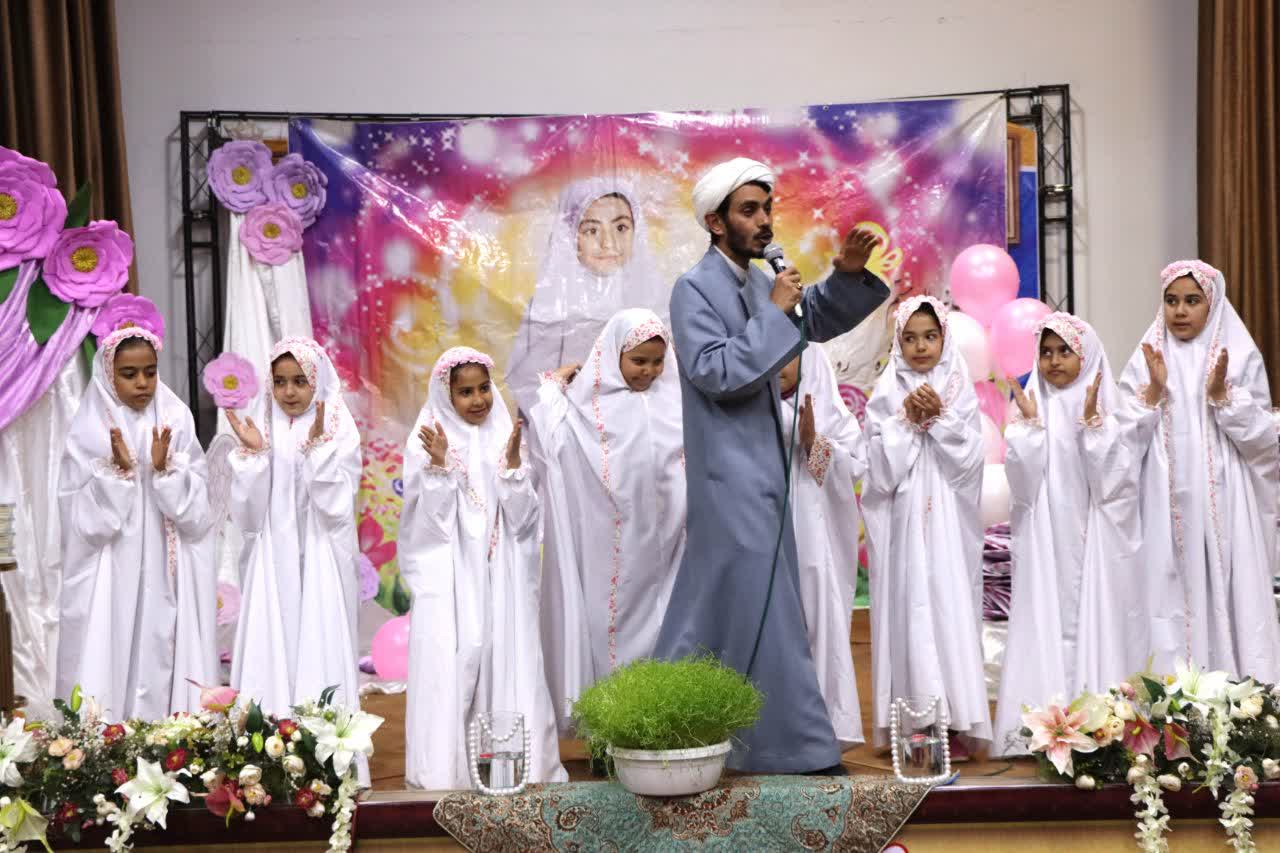 مجری صحنه برنامه های ملی مذهبی
در سراسر کشور :

جشن تکلیف پسر و دختر
جشن های خانوادگی 
جشن قرآن
جشن الفبا
جشن ادب و...
رزومه کوتاه:

علیرضا خوش قامت

مشاور مرکز مشاوره سلاله
مدرس حوزه
کمربند مشکی دان 2 تکواندو
مدرس تربیت مربی کودک و نوجوان
برای :

طلاب
معلمان
مربیان
والدین

Eitaa: golekhoshboo
کاور فعالیت
راهکارهای بسیار جذاب برای طلاب، معلمان و مربیان، در چهار قالب برای ارایه معارف دین به کودک و نوجوان:
1.قالب های رمز دار
2. قالب های بدون رمز
3.قالب بازی های مهیج در فضای باز
4.قالب بازی های مهیج در فضای بسته
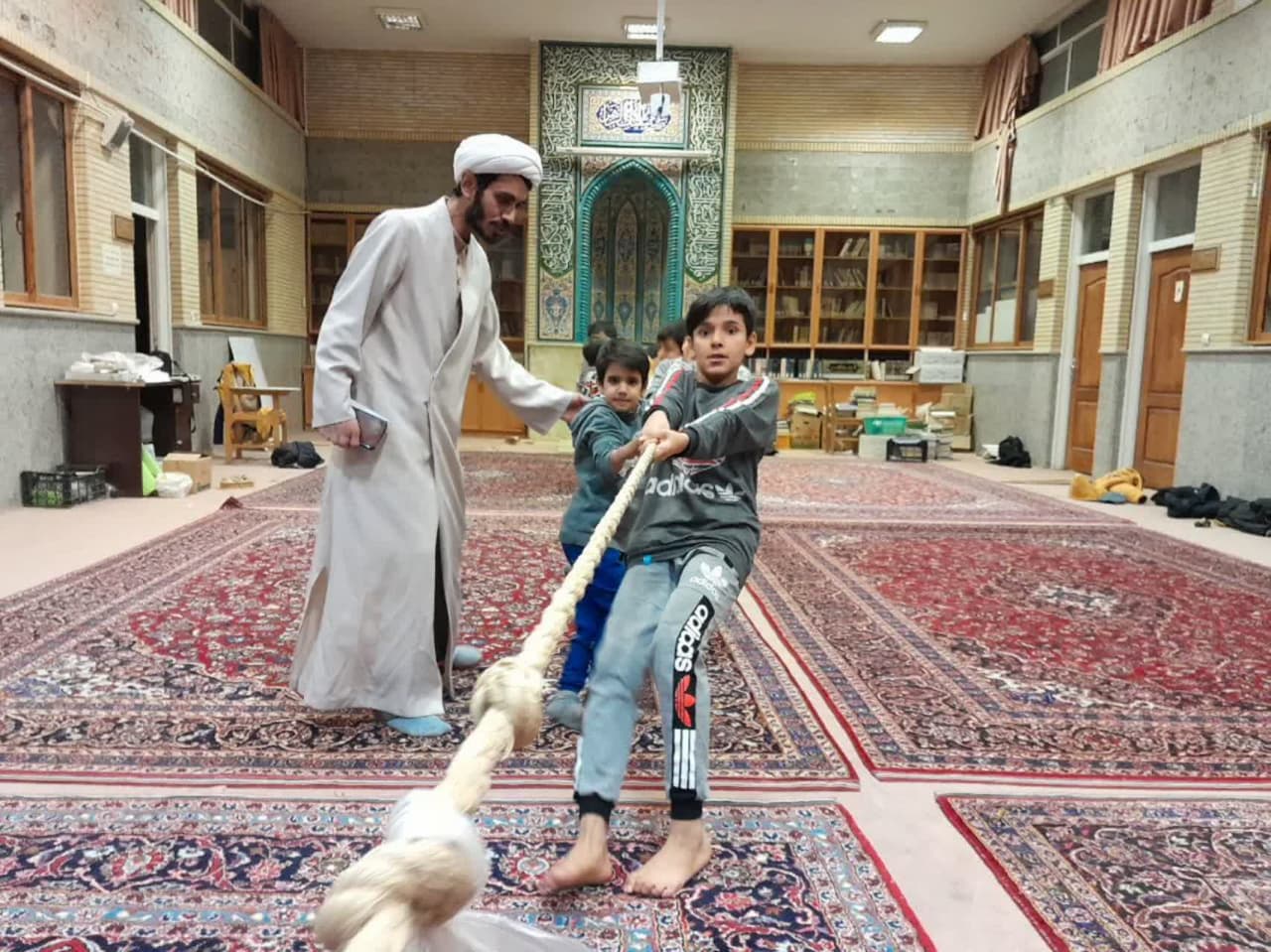 در طول این 38 سال طلبگی مطمئن شدم که مخاطب حدیث امام صادق علیه السلام هستم که فرمودند: علیک بالاحداث لانهم اسرع الی کل خیر. بر شما با به نوجوانان زیرا اینها سریع تر به طرف خوبی می روند.
یاحدیث امام علی علیه السلام: قلب الحدث کالارض الخالیه ما القی فیها من شیئ قبلته.

حدود 20 سال است مشغول اجرای برنامه های جذاب ملی مذهبی در سراسر کشور هستم.

و در سال 91 مربی برتر شناخته شده و از دست استاد قرائتی جایزه دریافت نمودم

در سال 99 پایان نامه سطح 3 را با عنوان قالب های نوین در بیان معارف دین به کودک و نوجوان با نمره 19.5 دفاع نمودم.

و امسال همان پایان نامه را با تغییراتی با عنوان مبلغ کودک تبلیغ با نمک در یکی از بهترین ویژندهای  نشر، به اسم مهرستان چاپ نمودم.

ادعای اینجانب این است که هر صفحه این کتاب، آموزه ای به روز و جذاب را به مربی می آموزد که با آن معارف دین را به مخاطب منتقل می کند.
علاوه بر این حقیر،20 سال است که تمام این مهارت ها را برای القاء معارف قرآنی و روایی به مخاطبین در همه سنین ارائه می نمایم
کاور فعالیت
معرفی فعالیت(هم محصول و هم خدمت)
معرفی فعالیت(هم محصول و هم خدمت)
[Speaker Notes: روش مستقیم : در خواست از بیرون . مثل : امر، نهی، مواخذه، توبیخ و ... :
           - شرکت اجباری در فلان کلاس آموزشی، معارفی، قرآنی و ....
           - حفظ اشعار، احادیث و آیات کودکانه تا آخر سال
           - نماز بخوان، حجاب بگیر، دزدی نکن و ....
                                        
                                     محدودیت
                                      خستگی
                                       جبهه گیری

روش غیرمستقیم : درخواست عملی از درون : ساختن یک انگیزه درونی و تحریک پیدا
 کرن برای انجام عملی است که دارای جوشش درونی باشد . که با این ابزار ایجاد می گردد:
 
               - شعر
               - شعار
               - مسابقه
               - راز دایره و ...

                - خوش آیند
                -  تاثیر گذار
                -   ایجاد حس عزت نفس]
مقدمات و لوازم فعالیت
تیم کاری و همکاران فعالیت
جنبه نوآورانه یا وجه امتیاز
اهداف و تاثیرات این فعالیت
اثر سنجی و باز خورد فعالیت
تامین مالی و پشتیبانی فعالیت
فعالیت های فرهنگی همسو
قابلیت توسعه و تکثیر پذیری فعالیت
درخواست همکاری
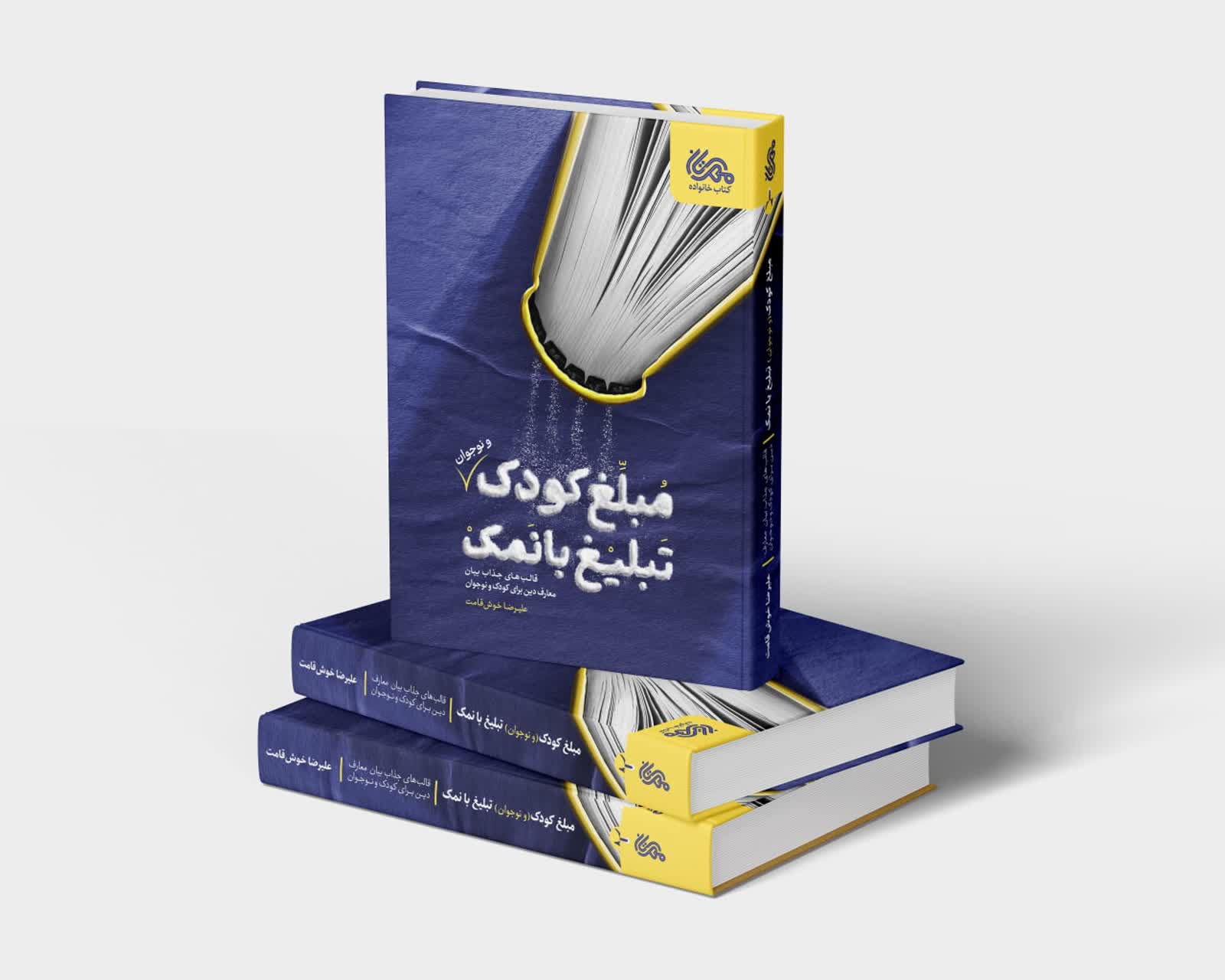 یک پیشنهاد